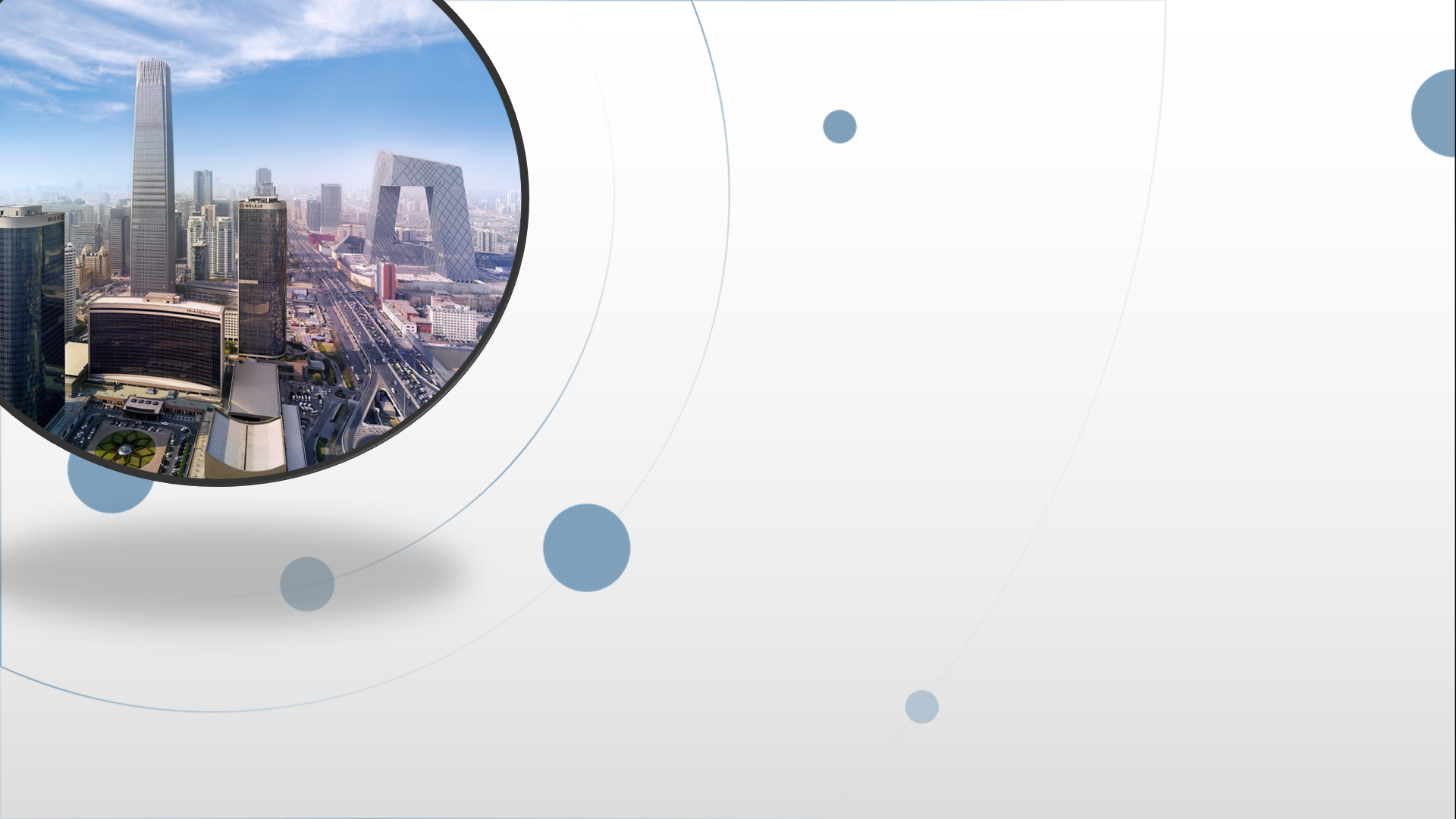 朝阳区线上课堂·高二年级语文
《华威先生》的讽刺艺术
北工大附属中学 高二语文组
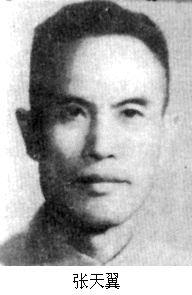 作者介绍
张天翼（1906～1985）,原名元定，号一之，早年写作滑稽和侦探小说，1931年加入中国左翼作家联盟，作品面向现实，内容充实，给文艺界带来一股清新的气息。解放后从事儿童文学创作。
   代表作有《  包氏父子  》、《华威先生 》、长篇小说《  鬼土日记  》，长篇童话《 大林和小林 》、《   宝葫芦的秘密 》
   他的作品富有鲜明的  讽刺       色彩。他善于用  夸张的  、  诙谐的   语言去揭示现实社会的虚伪与丑恶，抨击用“仁义道德”装饰起来的“禽兽世界”。
本文写了哪几件事
难民救济会
忙
文化抗敌总会
通俗文艺研究
会
战时保婴
漫画式的场景
1、（1-8）与我的寒暄与诉苦；
2、（9-13）包车飞速奔向会场；
3、（14-42）出席难民救济会；
4、（43-45）出席通俗文艺研究会；
5、（46-64）出席文化界抗敌总会；
6、（65-72）对“战时保婴会”成员训斥；
7、（73-88）因“日本问题座谈会”而发怒。
归纳人物的思想性格
虚伪庸俗、欺下媚上、装腔作势、自命不凡、投机钻营、             卑劣
说出本文的主要表现手法。
常见的表现手法有：
想像、烘托、讽刺、渲染、象征、前后照应、借景抒情、托物言志、抑扬结合、虚实结合、点面结合、以小见大、寓褒于贬、寓贬于褒……（包括修辞方式和结构手法）。
主要表现手法
讽刺
1、什么是讽刺?   
 “ 用讥刺和嘲讽笔法描写敌对的或落后的事物,有时用夸张的手法加以暴露,以达到贬斥、否定的效果。”这种表现手法,即为讽刺。
2、讽刺发生的三个条件：
①生活中存在的假丑恶现象
②作家得对它们表态，秉持公正心而针砭
③这种针砭须以喜剧性方式表现出来，表现形式力求“婉曲”。
3、讽刺手法：对比、比喻、夸张、反语、以子之矛攻子之盾等
1.你认为华威先生最有讽刺意味的地方有哪些？2.运用了哪些讽刺手法？
自相矛盾  、   夸张
一、在人物形象刻画上蕴含讽刺性。
1、仪表和风度上优雅与丑陋的矛盾。

原来他优雅的外表和风度只是故作姿态，哪怕是一点点威胁到他领导地位的风吹草动，就令他丑态毕露、歇斯底里，毫无风度可言，甚至丧失了最起码的仪态和尊严显示他内在的虚弱。
2、日常“工作”中快与慢的矛盾。


    原来他的忙不过是一个幌子，他其实是虚张声势,欺民扰民，忙于泡会、应酬、宴请，虚伪无聊而又毫无时间观念。
3、对待他人和事情媚上与欺下的矛盾。

小说着重写了华威先生参加的三个工作会议。三个会议级别不同，主人公的态度明显不同。

三个会议，三种态度，勾画出华威先生骄妄、虚伪、庸俗的国民党忠实走狗的嘴脸。
二，在情节设置上强化讽刺性。
在《华威先生》中，没有完整的故事，没有一贯的情节，作者只是选取了主人公对参加的三个会议和两个没有参加的会议的不同态度，通过巧妙的情节安排，强化了小说的讽刺效果。
三，在语言风格上饱含讽刺性。
华威先生讲话的核心点：要“认定一个领导中心”，其理论是“要是上面没有一个领导中心，往往弄得不可收拾”。这个“中心”具体指的就是他本人了。
他强调这一点，是因为他强烈的权力欲，忙忙碌碌的本质是为了拥有领导权，他要极力维护他的权力。因为权力掩藏他生活和内心的空虚。他是靠权力来证明他生存的意义。他的“一个领导中心”的怪论，表现了他的专制主义思想。
总结
通过讽刺，塑造了一个忙而无功，只知抓权弄权的虚伪、虚弱、骄妄专制、粗鲁庸俗、媚上欺下的官僚形象。
揭露蒋介石集团假抗日、真独裁的真面目。
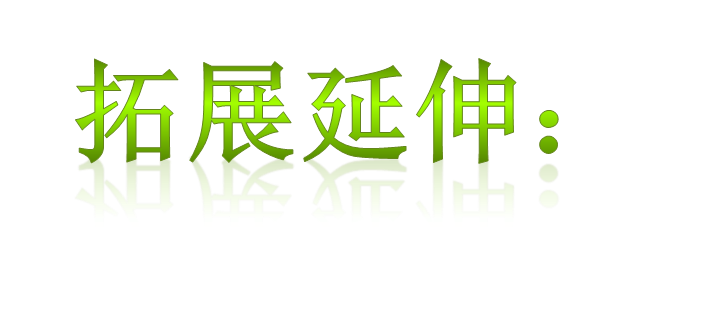 学过或看过的运用了讽刺手法的经典作品都有哪些？经典人物形象有哪几位？
吴敬梓笔下的《范进中举》胡屠户
范进中举前：他鄙视范进，咄咄逼人地教训范进：“癞蛤蟆想吃起天鹅肉，像你这尖嘴猴腮，也撒尿自己照照！不三不四，就想天鹅屁吃！”
范进中举后：他一改常态，巴结、讨好之态可掬，阿谀奉承之词令人肉麻：“贤婿才学又高，品貌又好，就是城里那张府、周府这些老爷，也没有我女婿这样一个体面的相貌。”
   回家的路上，屠户见女婿衣裳后襟滚皱了许多，一路低着头替他扯了几十回。
                ——对比手法
鲁迅的《藤野先生》
上野的樱花烂漫的时节，望去确也像绯红的轻云，但花下也缺不了成群结队的“清国留学生”的速成班，头顶上盘着大辫子，顶得学生制帽的顶上高高耸起，形成一座富士山。也有解散辫子，盘得平的，除下帽来，油光可鉴，宛如小姑娘的发髻一般，还要将脖子扭几扭。实在标致极了。
                    ——比喻夸张
鲁迅《关于妇女解放》一文中之一段：
孔子曰：“唯女子与小人为难养也，近之则不逊，远之则怨。”女子与小人归在一类里，但不知道是否也包括了他的母亲。

  ——以子之矛攻子之盾
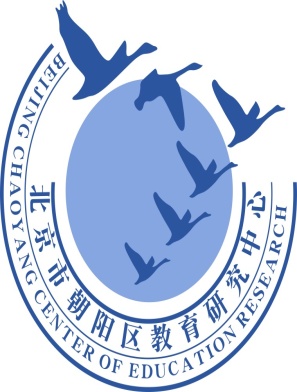 谢谢您的观看
北京市朝阳区教育研究中心  制作